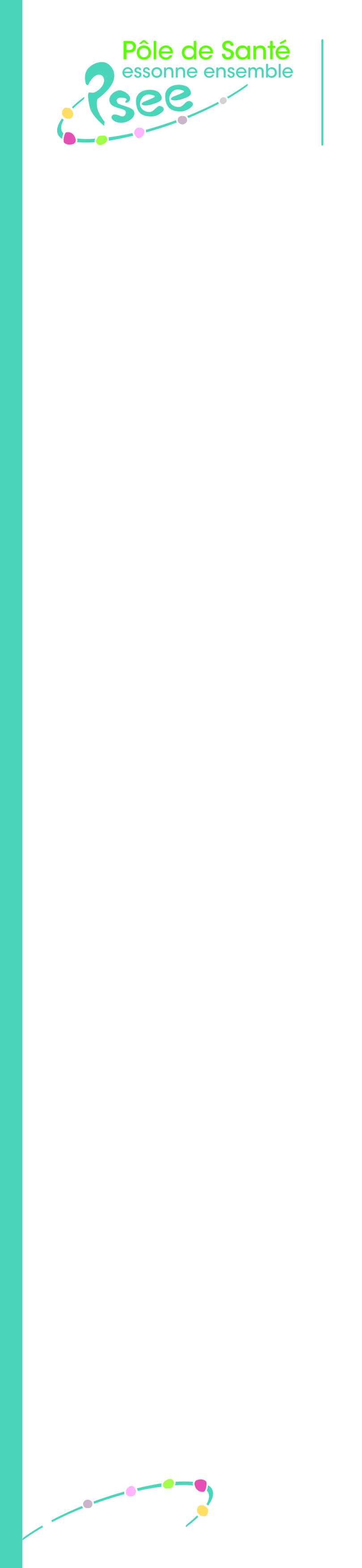 Journée régionale d’échanges des équipes en projet ou en exercice  en Maison ou en Pôle de Santé
8 Février 2014
Le travail en équipe de soins primaires et avec le territoire

Nathalie Legeron infirmière coordinatrice au Pôle de Santé 
Essonne Ensemble
Pôle de santé Essonne Ensemble - Fémasif   le 8 Février 2014
Historique du Pôle de santé Essonne Ensemble
janvier  2011 à Evry suite à un appel à projet de l’ARS, des professionnels libéraux des secteurs médicaux et paramédicaux ainsi que  des représentants de réseaux de santé de l’Essonne, ont décidé de se constituer en association conformément à la loi du 1er juillet 1901pour expérimenter les NMR (Nouveaux Modes de Rémunérations) que nous pourrions appeler NMC (Nouveaux Modes de Collaboration)

 Courant 2013 pour se conformer aux nouvelles règles des lois de finances établies par le ministère du même nom une SISA (Société Interprofessionnelle de Soins Ambulatoires) a été constituée tout en maintenant l’association et son fonctionnement. 

Le Pôle représente aujourd’hui une cinquante de professionnels.
Pôle de santé Essonne Ensemble - Fémasif   le 8 Février 2014
Différentes actions et missions du Pôle
But général du Pôle dans le cadre des NMR 
 
Favoriser l’accès aux soins 
Organiser l’exercice coordonné des professionnels de santé  et optimiser le parcours de santé des patients 
Améliorer la continuité des soins avec les établissements hospitaliers 
Promouvoir les comportements favorables à la santé et relayer les campagnes de santé publique nationales et régionales. 
Participer à la formation professionnelle des professionnels de santé 


Les actions se divisent en 2 modules

Module 1 : Missions coordonnées des professionnels
Module 2 :  Nouveaux services aux patients avec l’ETP en ville puis l’ESPREC
Pôle de santé Essonne Ensemble - Fémasif   le 8 Février 2014
L’ ESPREC
Mise en place de l’ESPREC (Equipe de Soins de Premier Recours en Suivi de Cas Complexes) 

But de ce programme : Assurer et évaluer un suivi coordonné et renforcé entre le MT, l’IDL et le pharmacien pour des patients porteur de pathologies chroniques. 

Et améliorer les indicateurs qualité de ces patients porteur de pathologies souvent complexes avec un suivi et une évaluation à 1 an.
Pôle de santé Essonne Ensemble - Fémasif   le 8 Février 2014
Pathologies retenues
HTA 
50 inclusions envisagées / an pour le Pôle
Personne âgée fragile
50 inclusions envisagées / an pour le Pôle
HTA sévère résistante à une trithérapie
HTA compliquée de myocardiopathie ou d’insuffisance cardiaque
HTA associée avec 3 FRCV et/ou AOC 
normalisation de la TA <140/80 mmHg, amélioration de l’observance hygiéno-diététique et thérapeutique

Evaluation :
Valeur moyenne de la PAS en fin de programme / valeur moyenne initiale
Statut vis-à-vis du tabagisme en fin de programme / statut initial
Nombre moyen d’hospitalisations pendant le programme / nombre moyen d’hospitalisations l’année précédente
Personne âgée fragile repérée par un score SEGA > 11 (volet A) : diminution du score à 12 mois de suivi. (explications du score en pièce jointe)

Evaluation: 
Diminution du score SEGA volet B
Nombre moyen d’hospitalisations pendant le programme / nombre moyen d’hospitalisations l’année précédente.
Evaluation de la fragilité
Définition de la personne (âgée) fragile: 

 « C’est une personne présentant un état instable lié à une maladie souvent chronique, conduisant à un risque de décompensation somatique, psychique ou sociale, secondaire à un évènement même minime ; cet état est potentiellement réversible, s’il est identifié, et si des actions adaptées sont mises en place. » 

La grille SEGA est une grille individuelle d’évaluation du niveau de fragilité. Elle est destinée à l’évaluation rapide du profil de fragilité des personnes âgées. 13 critères (âge, médicaments, nutrition, etc.) sont cotés 0, 1 ou 2, soit un maximum de 26. On peut considérer que le profil de la personne est peu fragile pour un score inférieur ou égal à 8, qu’il est moyen pour un score compris entre 9 et 11 et qu’il est très fragile pour un score supérieur ou égal à 12.
Pôle de santé Essonne Ensemble - Fémasif   le 8 Février 2014
Déroulement
1/Le médecin ou un autre professionnel  dépiste un patient 	concerné par une des pathologies. Il lui propose de bénéficier 	d’un suivi renforcé /1 an. (consentement signé du patient)

	2/ Réunion entre le MT, IDE, PH pour échanger sur le cas du patient, 	définir le professionnel de santé référent du patient fixer des 	objectifs de suivi qui seront proposés au patient. 

	3/ Le professionnel de santé référent a un contact (téléphonique ou 	physique )1à 2 fois par mois avec le patient pour :
	l’aider à mieux appréhender son affection, repérer les problèmes qui perdurent  et qui nécessiteraient l’intervention d’un autre professionnel…
4/ Une seconde réunion est organisée entre les 3 acteurs au cours de l’année pour évaluer l’évolution de la prise en charge, échanger sur les éventuels soucis rencontrés et fixer éventuellement de nouveaux objectifs de suivi.